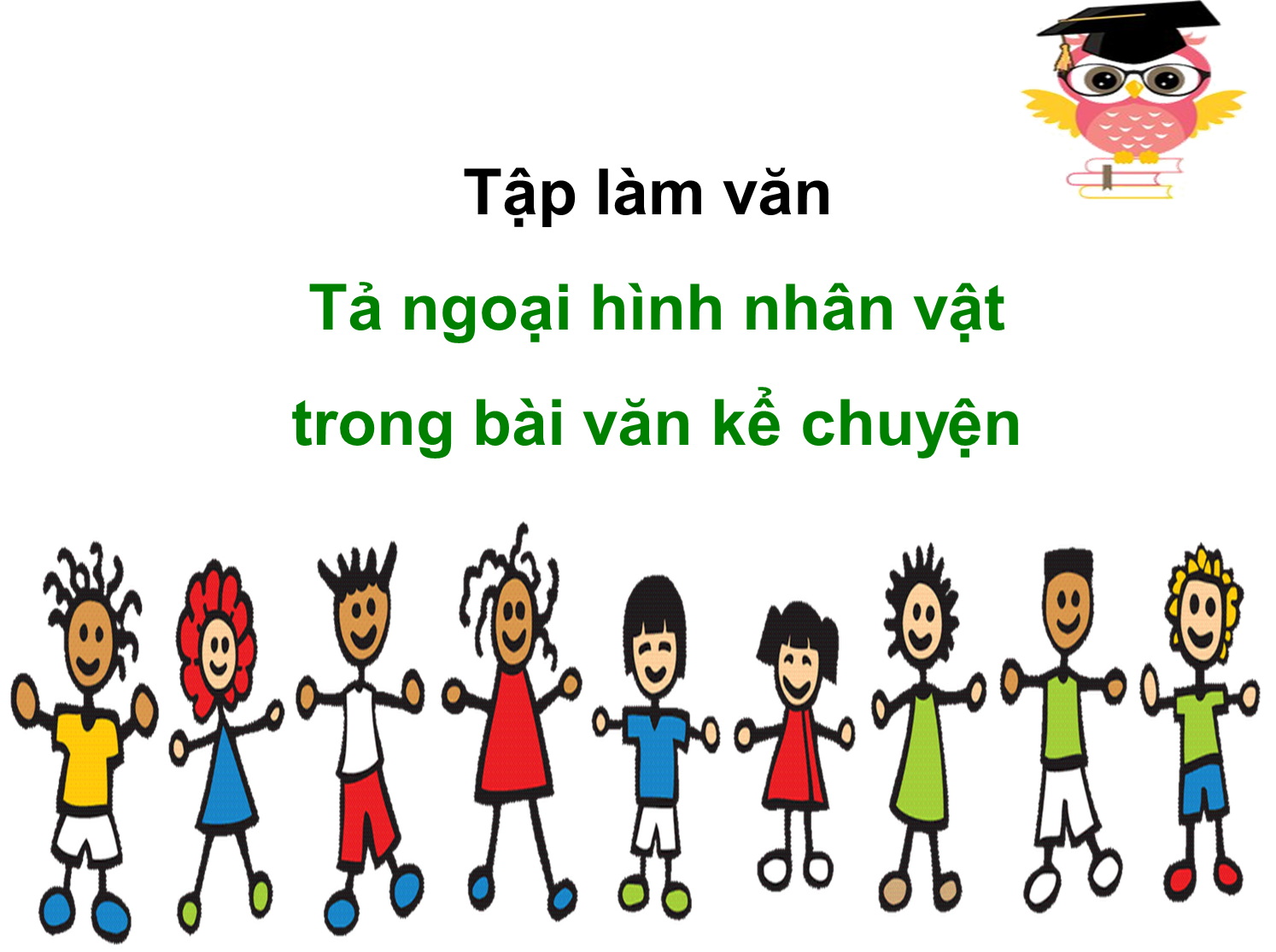 Thứ sáu ngày 17 tháng 9 năm 2021
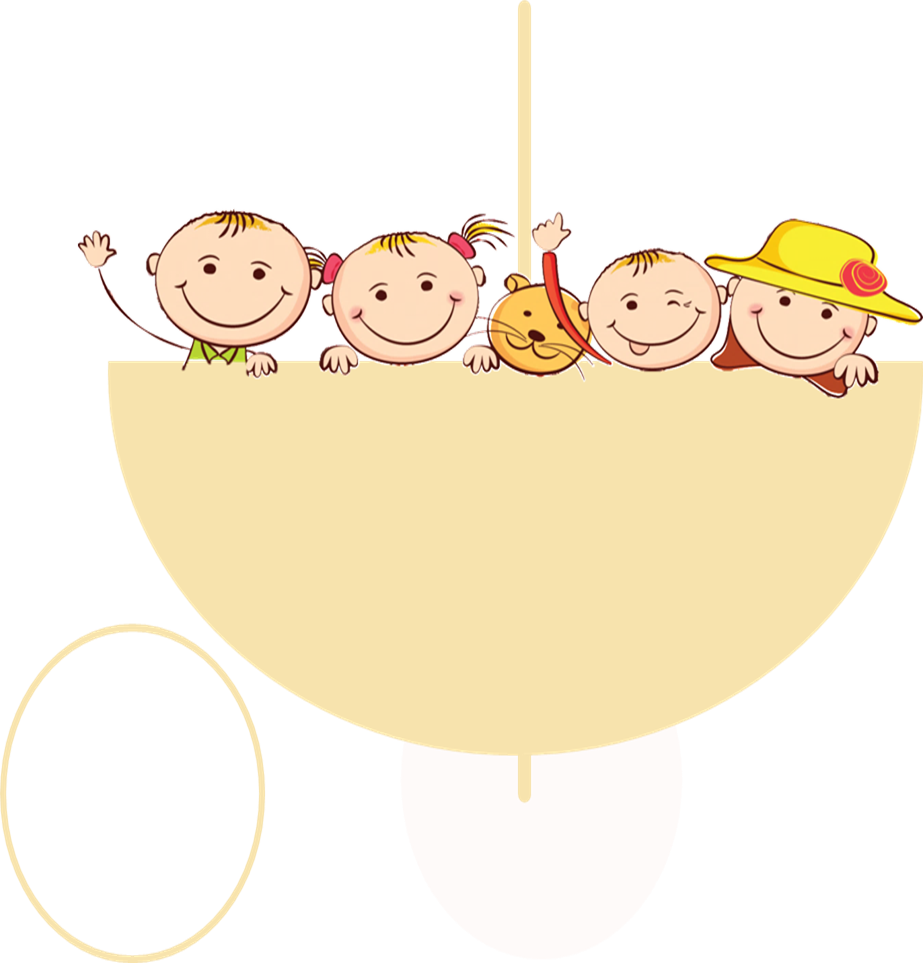 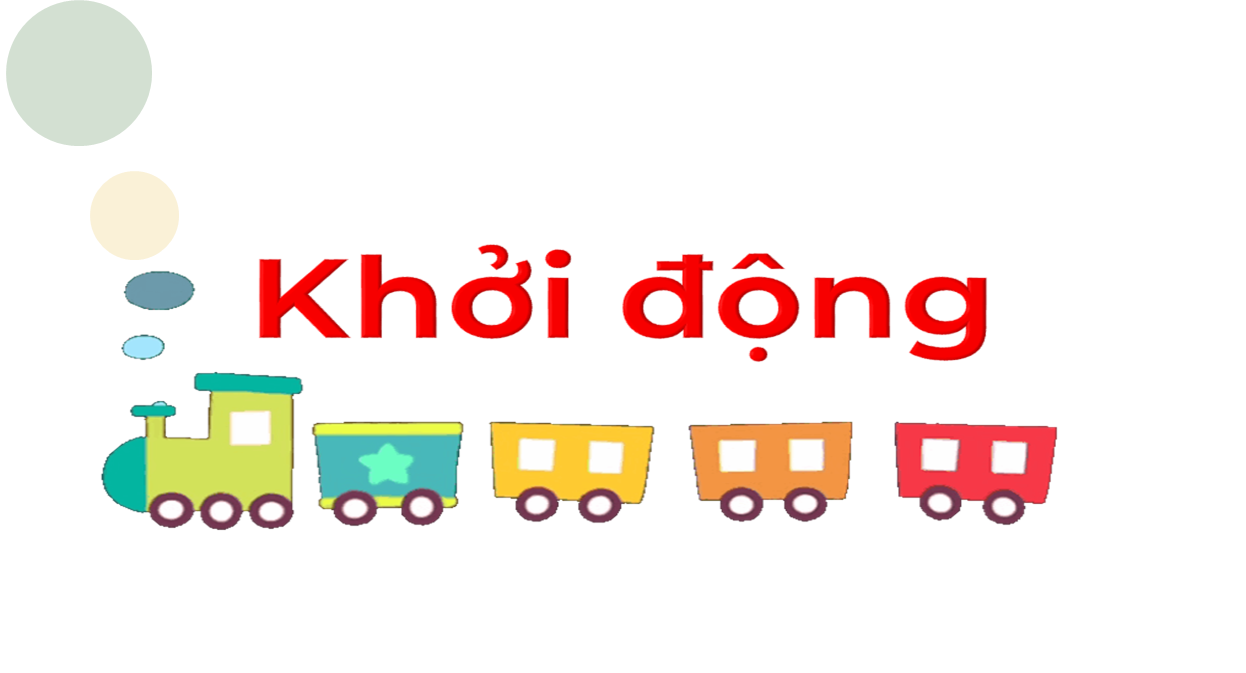 Khi kể lại hành động của nhân vật, ta cần chú ý điều gì?
Khi kể về hành động của nhân vật ,cần chú ý :
Chọn kể những hành động tiêu biểu của nhân vật .
-  Thông thường  nếu hành động xảy ra trước thì kể trước ,xảy ra sau thì kể sau.
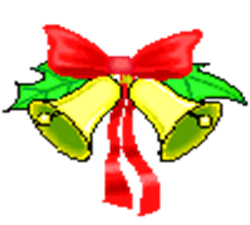 KHÁM PHÁ
Nhận xét:
        Đọc đoạn văn sau và trả lời câu hỏi:
Chị Nhà Trò đã bé nhỏ lại gầy yếu quá, người bự những phấn, như mới lột. Chị mặc áo thâm dài, đôi chỗ chấm điểm vàng, hai cánh mỏng như cánh bướm non, lại ngắn chùn chùn. Hình như cánh yếu quá, chưa quen mở, mà cho dù có khoẻ cũng chẳng bay được xa. Tôi đến gần, chị Nhà Trò vẫn khóc.
                                                            Theo Tô Hoài
I.NHẬN XÉT
gầy yếu quá.
hai cánh mỏng như cánh bướm non, lại ngắn chùn chùn.
mặc áo thâm dài, đôi chỗ chấm điểm vàng.
yếu đuối.
tội nghiệp, đáng thương, dễ bị bắt nạt.
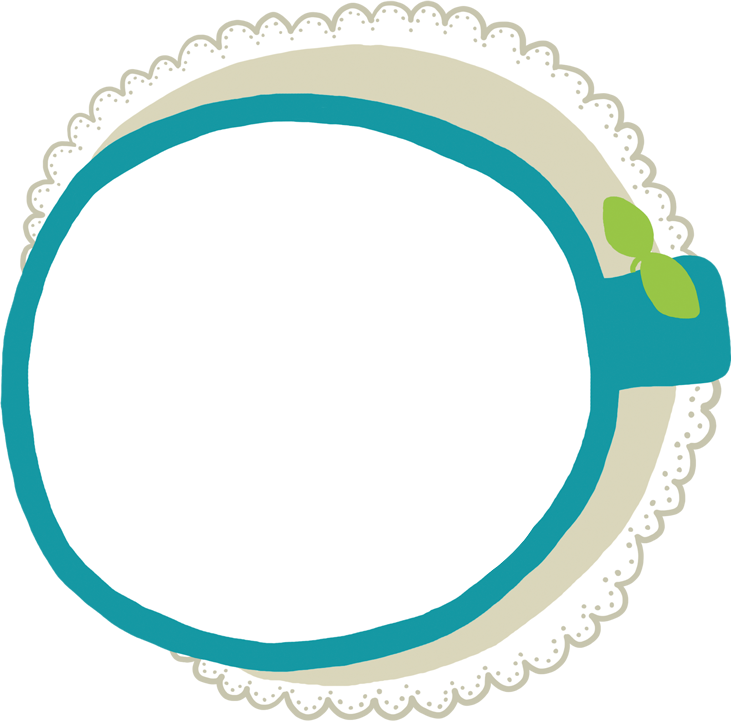 Tính cách
Bài văn kể chuyện cần miêu tả ngoại hình của nhân vật
Tả những đặc điểm ngoại hình

 tiêu biểu của nhân vật
Thân phận
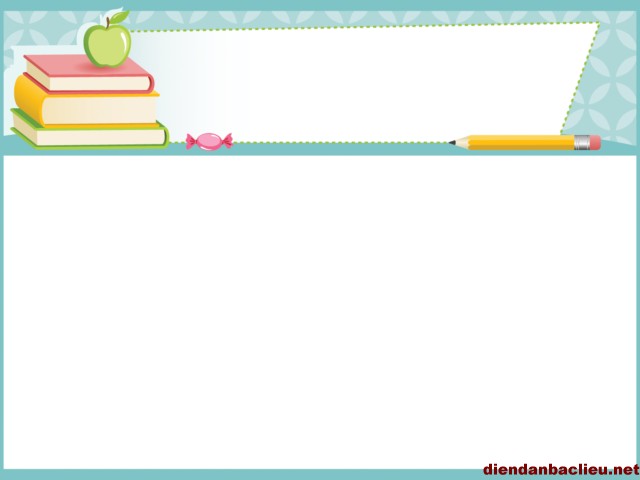 Hot Tip
II. Ghi nhớ
How do I incorporate my logo to a slide that will apply to all the other slides? 
Download thêm tại www.trungtamtinhoc.edu.vn
Trong bài văn kể chuyện, nhiều khi cần miêu tả ngoại hình của nhân vật.
       Những đặc điểm ngoại hình tiêu biểu có thể góp phần nói lên tính cách hoặc thân phận của nhân vật và làm cho câu chuyện thêm sinh động, hấp dẫn.
[ Image information in product ]
 Image : www.openas.com
 Note to customers : This image has been licensed to be used within this PowerPoint template only. 
                                   You may not extract the image for any other use.
III. LUYỆN TẬP
Bài 1: Đoạn văn sau miêu tả ngoại hình của một chú bé liên lạc cho bộ đội trong kháng chiến. Tác giả đã chú ý miêu tả những chi tiết nào? Các chi tiết ấy nói lên điều gì về chú bé?
Tôi nhìn em. Một em bé gầy, tóc húi ngắn, hai túi của chiếc áo cánh nâu đã trễ xuống tận đùi như đã từng phải đựng nhiều thứ quá nặng. Quần của em ngắn chỉ tới đầu gối để lộ đôi bắp chân nhỏ luôn luôn động đậy. Tôi đặc biệt chú ý đến đôi mắt của em, đôi mắt sáng và xếch lên khiến người ta có ngay cảm giác là một em bé vừa thông minh vừa gan dạ.
                                                 Theo VŨ CAO
tính cách
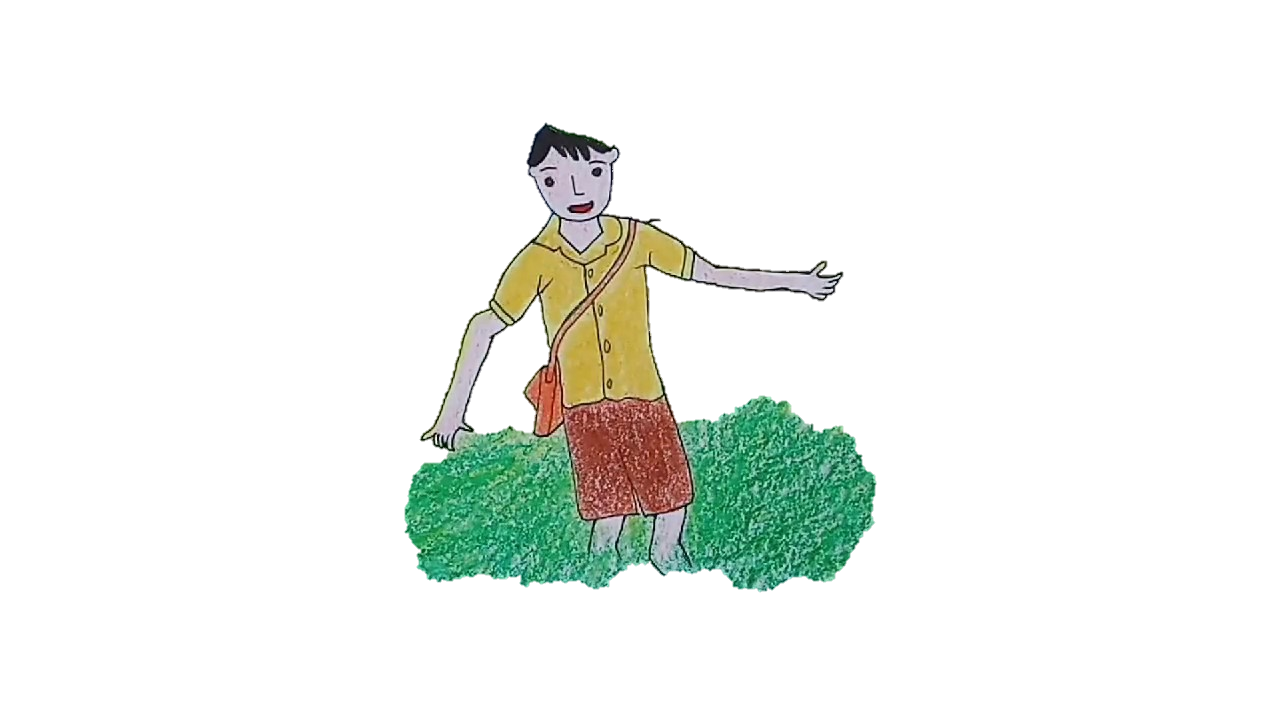 nói lên
thân phận
câu chuyện
sinh động, hấp dẫn
Tả ngoại hình nhân vật
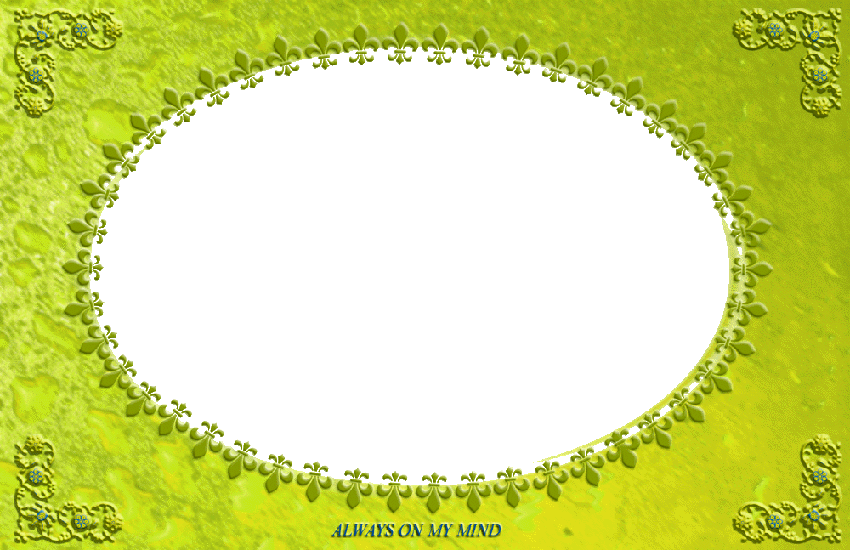 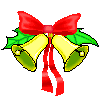 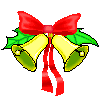 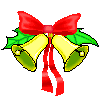 Trò chơi 
Rung chuông vàng
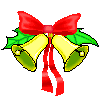 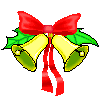 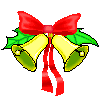 Câu 1: Để bài văn kể chuyện thêm sinh động chúng ta cần chú ý những gì ?
A. Kết hợp tả ngoại hình nhân vật.
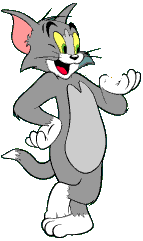 B. Tả những đặc điểm ngoại hình tiêu biểu.
C. Cả hai ý trên.
Câu 2 :Dòng nào dưới đây tả ngoại hình của nhân vật ?
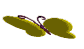 A.  Thân hình cân đối, khỏe khoắn, nước da ngăm đen.
B.  Bằng giọng khản đặc, ông lão cảm ơn tôi.
C.  Tôi nắm chặt lấy bàn tay run rẫy kia.
Câu 3: Chi tiết sau đây tả ngoại hình của nhân vật nào ?
- Lưng còng. Da nhăn nheo.Tóc bạc trắng. Hàm răng móm mém.
A. Một em bé.
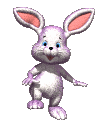 B. Một cụ già.
C. Một cô gái.
Thứ sáu ngày 17 tháng 9 năm 2021
Tả ngoại hình nhân vật trong bài văn kể chuyện
TẬP LÀM VĂN
Đặc điểm ngoại hình tiêu biểu
Tính cách, thân phân
Sinh động, hấp dẫn
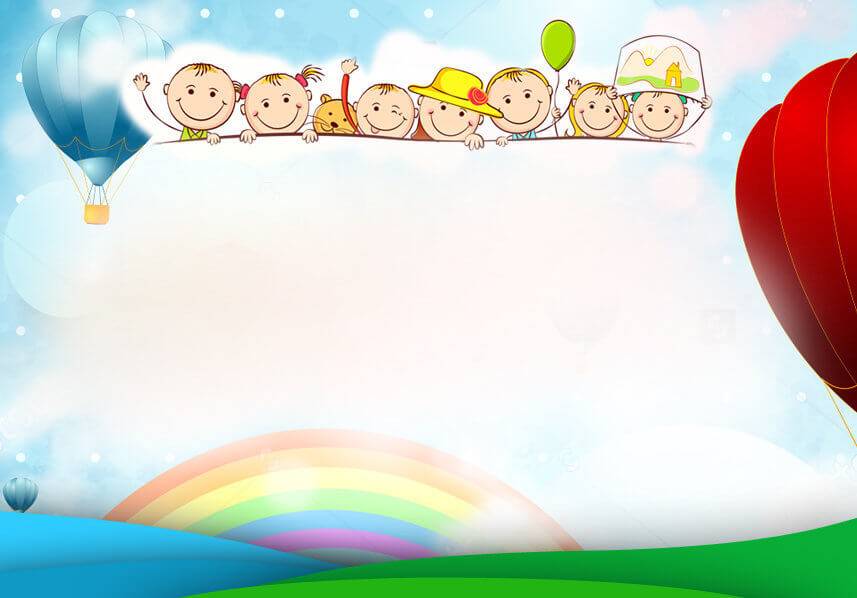 Chúc các em học tốt!